What size do you want?
Role Play - Shopping
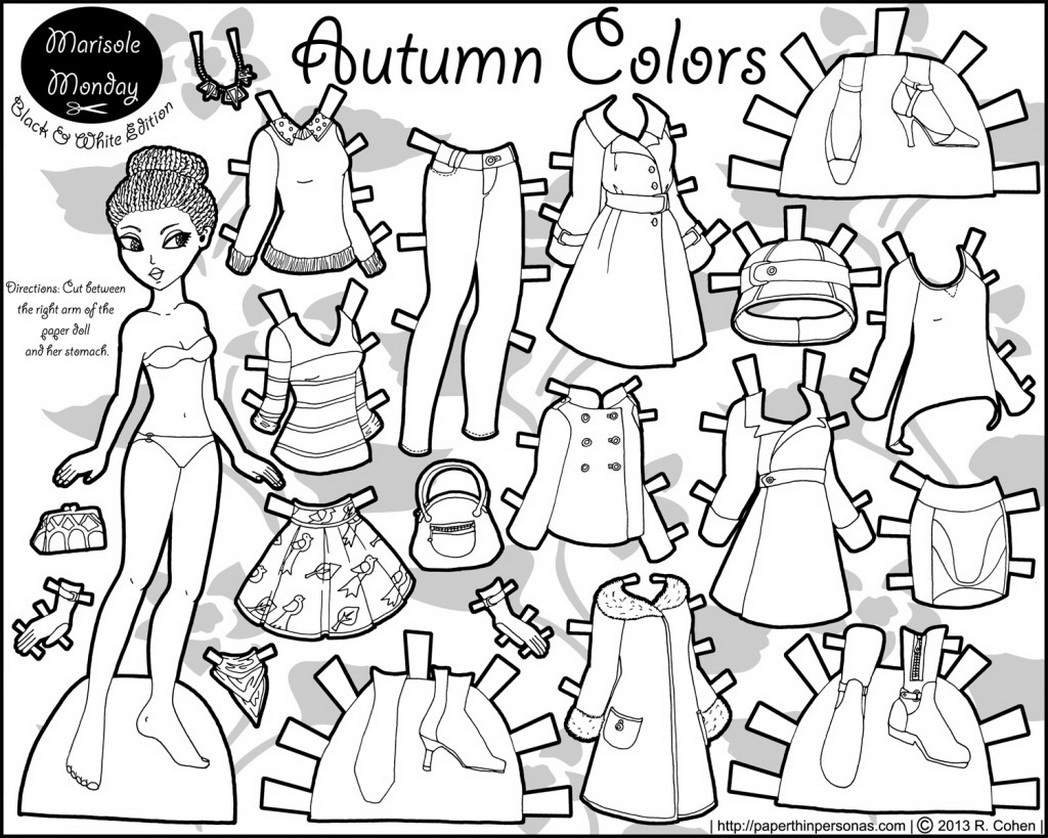 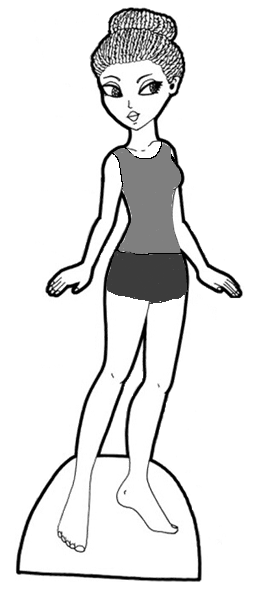 Roles
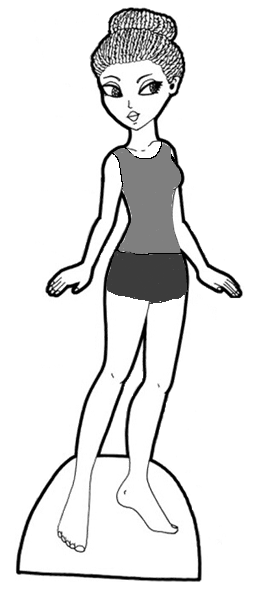 6 students will be clerks (sellers)

Everyone else is a customer (work in pairs)
How to play
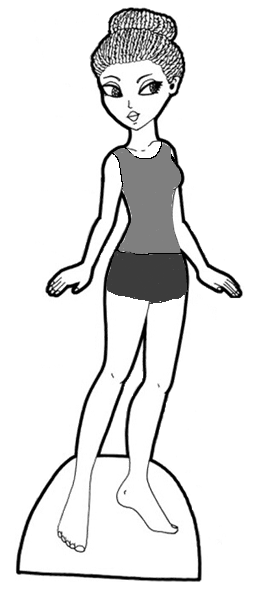 Each group will receive a paper cut out that they must dress.   

Go to the stores to purchase some clothes.  

In the end, you will dress your paper doll.
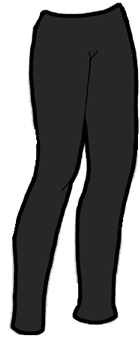 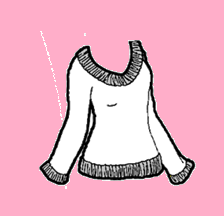 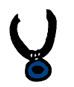 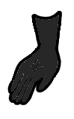 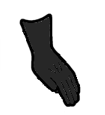 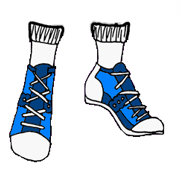 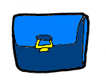 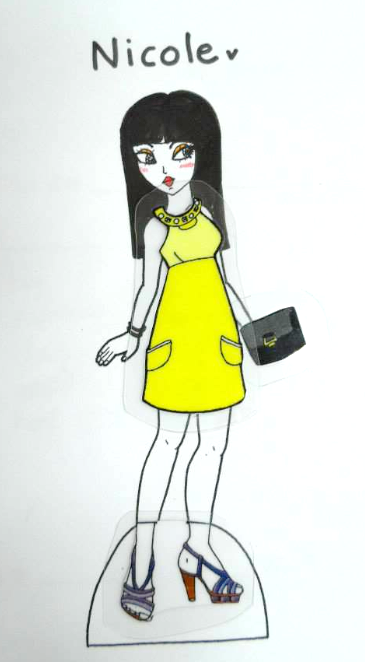 Use these sentences:
Can I help you?
Yes, please.  I want to try on ___________.

What color do you want?
I want ___________.

What size do you want?
I want a __________ (small, medium, large) 

How much are these?  
They’re $_______
I’ll take it.
Sorry, we’re out of stock.